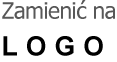 Nazwa firmy
Ulica
Kod pocztowy, miasto
Produkty i 
usługi
Imię i nazwisko adresata
To miejsce jest doskonałe na określenie misji firmy
Witryna sieci Web
Adres e-mail
Tej przejrzystej, profesjonalnej broszury możesz użyć w gotowej postaci, ale możesz też ją łatwo dostosować.
Na następnej stronie dodaliśmy kilka porad (podobnych do tej), aby ułatwić Ci rozpoczęcie pracy
Ulica
Kod pocztowy, miasto
Nazwa firmy
Tel. [Telefon]
Faks [Faks]
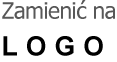 [Speaker Notes: Aby zmienić tę broszurę, zamień zawartość przykładową na własną. Jeśli jednak wolisz zacząć od czystego szablonu, możesz nacisnąć przycisk Nowy slajd na karcie Narzędzia główne, aby wstawić nową stronę. Następnie wprowadź tekst i obrazy do pustych symboli zastępczych. Aby zmienić logo na własne, zaznacz obraz "Zamienić na LOGO" i w obszarze Narzędzia obrazów na karcie Formatowanie wybierz pozycję Zmień obraz.

Czy widzisz znaczniki zagięcia? Nie rzucają się w oczy, ale jeśli nie chcesz umieszczać ich na broszurze, przed drukowaniem zaznacz je i usuń.]
Myślisz, że tak dobrze wyglądający dokument trudno sformatować? Wcale nie!
Skoncentruj się na tym, co Twoja firma robi najlepiej
„Wasza firma jest najlepsza. Nie wiem, jak można się bez Was obyć”.
Symbole zastępcze w tej broszurze są już sformatowane. Znajdziesz tu kilka porad ułatwiających rozpoczęcie pracy. 
Jeśli chcesz dodać lub usunąć punktory w tekście, kliknij przycisk Punktory na karcie Narzędzia główne.
Bardzo mądry klient
„Polecamy wszystkim Twoją firmę przy każdej okazji, ponieważ jest świetna!”
Dostosujesz błyskawicznie
Kolejny zadowolony klient
Co umieścić w takiej broszurze?
Najważniejsza oferta
Aby zamienić zdjęcia, zaznacz i usuń jedno z nich. Następnie wstaw własne zdjęcie za pomocą ikony Wstaw obraz w symbolu zastępczym.
Nie wstydź się! Pochwal się swoimi osiągnięciami. W tym miejscu podaj najważniejsze informacje o tym, czym się zajmuje Twoja firma.
W tym miejscu możesz też umieścić szybki opis działalności. Wyobraź sobie, że masz tylko kilka sekund na przedstawienie komuś swoich produktów lub usług — co warto o nich powiedzieć?
Z pewnością możesz godzinami opowiadać, jak wspaniała jest Twoja firma. (Nic dziwnego — przecież jest świetna)!
Jednak broszura musi być krótka i treściwa, dlatego z lewej możesz wyjaśnić krótko, dlaczego Twoja firma jest lepsza od konkurencji, a tutaj pośrodku warto umieścić zwięzłą opowieść o odniesionym sukcesie.
Obszar z prawej świetnie się nadaje na wspaniałe opinie klientów i zestawienie kluczowych produktów lub usług.
[Speaker Notes: Aby zmienić tę broszurę, zamień zawartość przykładową na własną. Jeśli jednak wolisz zacząć od czystego szablonu, możesz nacisnąć przycisk Nowy slajd na karcie Narzędzia główne, aby wstawić nową stronę. Następnie wprowadź tekst i obrazy do pustych symboli zastępczych. Aby zmienić logo na własne, zaznacz obraz "Zamienić na LOGO" i w obszarze Narzędzia obrazów na karcie Formatowanie wybierz pozycję Zmień obraz.

Czy widzisz znaczniki zagięcia? Nie rzucają się w oczy, ale jeśli nie chcesz umieszczać ich na broszurze, przed drukowaniem zaznacz je i usuń.]